PRIMERA GUERRA MUNDIAL1.914-1.918
Antecedentes de la primera guerra
1914 a 1918 ocurrió la primera guerra mundial
Competencia económica de las potencias europeas  , por mercados , colonias  materias primas y el reparto del mundo.
Nacionalismo extremo en las potencias europeas
HUELGAS DEL MOVIMIENTO OBRERO
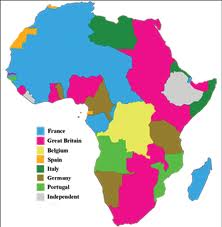 REPARTO DEL MUNDO: COLONIZACION
EN ASIA INGLATERRA Y FRANCIA COMPETIAN POR EL SUR DE ASIA  Y RUSIA Y JAPON Y CHINA POR EL ORIENTE : MANCHURIA ENTRE OTRAS
Las causas  que genero La gran guerra o primera guerra mundial, se dio en primer lugar por las grandes rivalidades entre las potencias europeas entre ellas encontramos:

Rivalidad de tipo  económico, en el terreno industrial, comercial y financiero.
Rivalidad de tipo naval
Rivalidad de tipo territorial
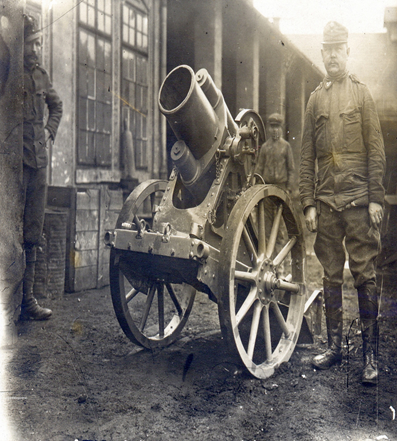 La competencia interimperialista por dominar la mayor parte de los territorios coloniales afroasiáticos.
La carrera armamentista desarrollada por los participantes en el conflicto y fortalecidas por los avances tecnológicos e industriales. El auge  naval alemán puso en duda la hegemonía marítima  que hasta entonces había exhibido los ingleses.
Los nacionalistas y los reclamos de las minorías  nacionales. Los países en conflicto emplearon como argumentos para movilizar a sus habitantes la guerra  sentimientos como la defensa de la patria la superioridad histórica, militar y racial.
La amenaza de ser invadidos y destruidos y la oportunidad de cambiar la visión de un pasado marcado por  la derrota a la visión de un presente victorioso.
Los conflictos coloniales. Las colonias manifestaban su descontento contra el dominio europeo y querían su autonomía.
El asesinato del archiduque austriaco  Francisco Fernando en Sarajevo.

“El aumento de las rivalidades y tenciones debilito la diplomacia  y abrió el umbral para la confrontación”.
LA TRIPLE ENTENTE
LA TRIPLE ALIANZA
FRANCIA 
SERBIA 
INGLATERRA 
RUSIA
ITALIA
EE.UU
ALEMANIA
AUSTRIA-HUNGRIA
IMPERIO TURCO-OTOMANO
Cada  país busco sus aliados  y definió a sus enemigos
PAISES ACTORES DE LA GRAN GUERRA
IMPERIO ALEMAN, IMPERIO TURCO OTOMANO, IMPERIO AUSTROHUNGARO Y BULGARIA EN ALIANZA ( TRIPLE ALIANZA)
INGLATERRA , FRANCIA , IMPERIO RUSO, BELGICA, SERBIA Y ESTADOS UNIDOS ( TRIPLE ENTENTE)
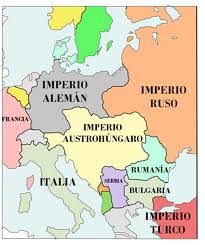 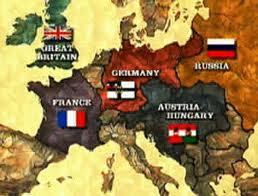 EUROPA EN LA PRMERA GUERRA MUNDIAL
DETONANTE DE LA GUERRA
ASESINATO DEL ARCHIDUQUE FRANCISCO FERNANDOHEREDERO DEL TRONODEL IMPERIO AUSTROHUNGARO Y SU ESPOSA SOFIA CHOTEK EN SARAJEVO BOSNIA EL 28 D EJUNIO DE 1914 POR EL ESTUDIANTE SERBIO GAVRILO PRINCIPACTIVISTA DE LA ORGANIZACIÓN NACIONALISTA SERBIA “LA MANO NEGRA”
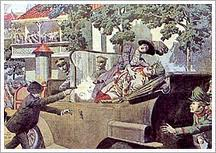 LAS FASES DEL CONFLICTO
La primera fase corresponde al desarrollo del conflicto, en el cual se fortalecieron las alianzas militares, las declaraciones de guerra, las invasiones de los territorios enemigos y los combates.
La segunda fase corresponde a las estrategias para lograr las estrategias para lograr la victoria y la búsqueda  de la paz.
PRIMERA FASE
El 28 de julio de 1914 estallo el conflicto armado, cuando Austria-Hungria declaro la guerra a serbia.
Alemania               Autria-Hungria

  Rusia                   Serbia

Francia
FRENTE ORIENTAL Y FRENTE OCCIDENTAL
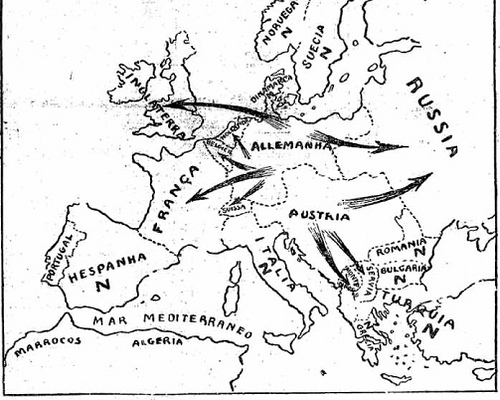 ESTRATEGIA  ALEMANA
La  guerra submarina y el bloqueo económico fueron las estrategias que empleo Alemania para doblegar a Inglaterra  a partir de 1915.
Las grandes consecuencias que dejaba la guerra, genero un cambio de actitud en la sociedad que al principio apoyaba el conflicto, pero que al verse directamente afectada reclamo su culminación.
Sin embargo, para los comprometidos con esta guerra culminarla no era tan fácil; no se pensaba en la derrota, por el temor a la desintegración territorial para los imperios.
Dos situaciones fueron determinantes para que los EE.UU  entraran  en la guerra: el hundimiento en 1915 del trasatlántico ingles LUSITANIA, y también del vapor francés SUSSEX, en 1916 en los que viajaban ciudadanos estadounidenses.
En noviembre de 1917   los bolcheviques  que acababan de triunfar en la revolución socialista en Rusia anunciaron  que se retiraban de la guerra.
El 3 de marzo firmaron con las potencias centrales el tratado de BREST-LITOVSK, en Polonia mediante el cual cedieron Finlandia, Polonia, estonia, Lituania, ucrania y otros territorios, resultando favorecida Alemania.
SEGUNDA FASE
El declive de la triple alianza se hizo evidente en 1918; las tropas británicas que habían sufrido numerosas derrotas, ocuparon Bagdad y Jerusalén en marzo de 1917 y en octubre de 1918obligaron a los turcos  a capitular.
La combinación de los esfuerzos  de británicos y franceses logro doblegar a las tropas alemanas  entre los meses de agosto  y noviembre  de 1918.
El 10 de noviembre la monarquía alemana, fue derrocada por una insurrección  y remplazada por una republica.
En el imperio Astro-Hungaro, en octubre de 1918,  fue depuesta la monarquía de los Habsburgo, señalando el fin del imperio y la correspondiente capitulación  y petición de paz hecha por turcos y búlgaros.
El imperio Turco-Otomano corrió igual suerte  después de la capitulación y la petición de paz de los turcos y búlgaros.
La gran guerra condujo diversas consecuencias:
a. Millones de muertos y heridos.
b. Extinción de las dinastías reinantes en Alemania (Hohenzollern); Austria-Hungria (Habsburgo) y Rusia (Romanoff).
c. Surgimientos de nuevos estados como Polonia, Checoslovaquia, Austria, Hungría o Turquía.
d. Perdidas de las posesiones coloniales alemanas, que quedo aparente debilitada y señalada como responsable de la guerra.
e. Crisis profunda  de la economía europea.
f. Los temores e inquietudes que suscito la Revolución Rusa, así como la reacciones del resto del mundo.
CONSECUENCIAS DE LA PRIMERA GUERRA
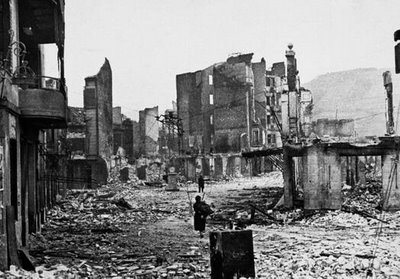 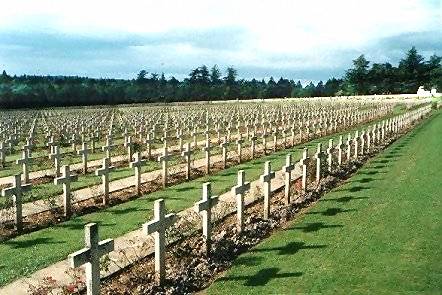 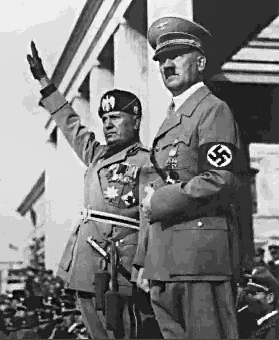 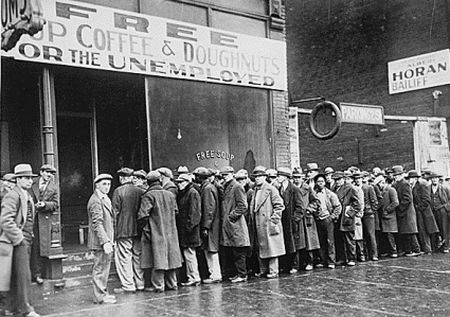 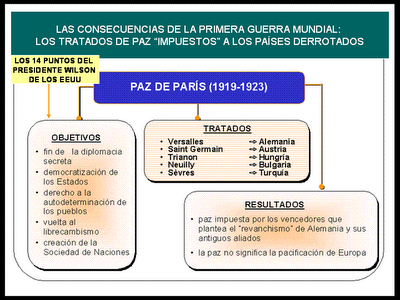